ТЕМА 6. РОЗВИТОК ТРУДОВИХ  РЕСУРСІВ
6.3. Інновації в управлінні трудовими ресурсами
6.3. Інновації в управлінні трудовими ресурсами
Зміст
Інтерактивна презентація: «Інноваційні інструменти розвитку  трудових ресурсів» Електронне управління людськими ресурсами.
Соціальне включення. Перпективи для молоді. Відкритий набір. Запровадження системи  управління персоналом, спрямованої на результат. Стимулювання індивідуальної активності  громадян. Кооперативні проекти. Формування соціально-професійних об’єднань.
Підтримка місцевих ініціатив та креативних ідей. Формування креативного середовища.
http://i-go-go.com.ua/rabota/
Дискусія
«Як створити умови для впровадження інноваційних форм підготовки та
трудових ресурсів на території?».
розвитку
2
Інновації в управлінні трудовими	ресурсами
Поняття і суть електронного урядування
Електронне	урядування	/e-governance/
-	це	спосіб
організації	виконавчої	влади
та
місцевого
самоврядування	за	допомогою	систем
локальних
інформаційних мереж та сегментів глобальної  інформаційної мережі, яка забезпечує функціонування  певних служб в режимі реального часу та робить  максимально простим і доступним щоденне спілкування  громадянина з офіційними установами.
3
ПОНЯТТЯ І СУТЬ ЕЛЕКТРОННОГО  УРЯДУВАННЯ
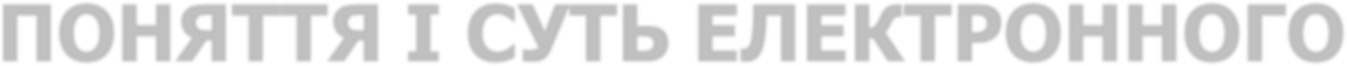 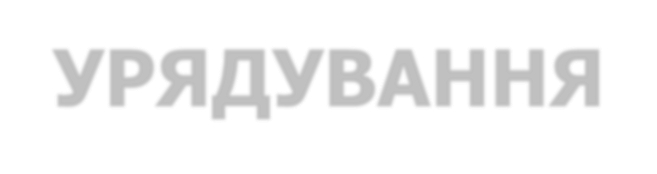 ЗАГАЛЬНА СХЕМА ЕЛЕКТРОННОГО УРЯДУВАННЯ МІСТА
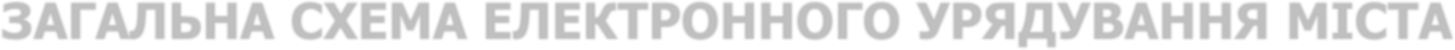 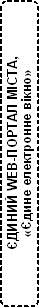 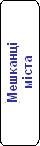 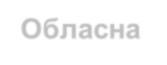 Обласна  державна  адміністрація  органи влади  області
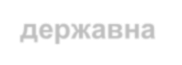 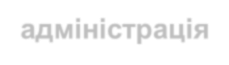 Інформація,  послуги  органів влади
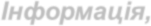 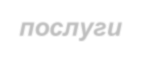 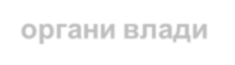 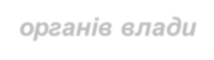 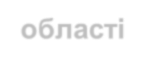 Центр Сертифікації Ключів  (електронного цифрового підпису)
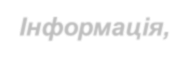 Інформація,  запити
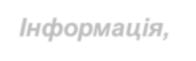 МЕР,  ОРГАНИ
ВИКОНАВЧОЇ  ВЛАДИ ТА  МІСЕВОГО
САМОВРЯДУВАННЯ  МІСТА
Інформація,  запити
в межах  компетенції  кожного органу  влади та його  посадових осіб
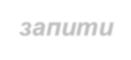 Єдина електронна
база даних
мешканців міста
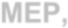 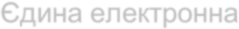 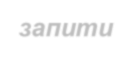 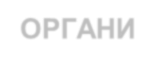 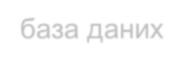 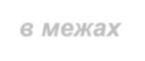 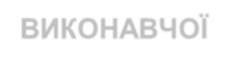 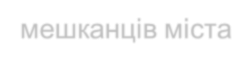 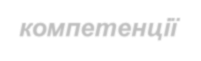 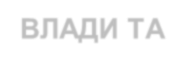 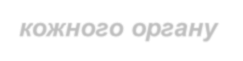 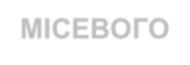 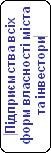 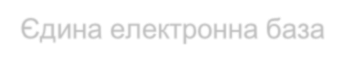 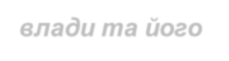 Єдина електронна база  даних підприємств всіх  форм власності міста
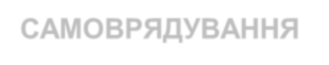 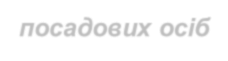 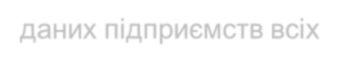 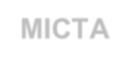 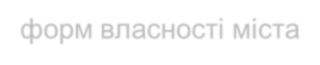 Інформація,  послуги  органів влади
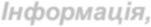 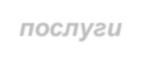 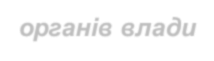 Інші електронні  бази даних міста
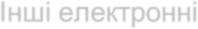 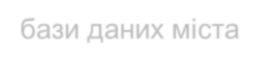 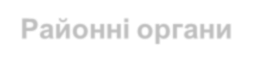 Районні органи  державної  влади
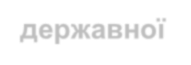 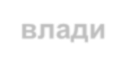 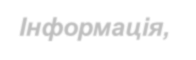 Інформація,
запити
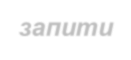 РЕЗУЛЬТАТИ ЗАПРОВАДЖЕННЯ ЕЛЕКТРОННОГО  УРЯДУВАННЯ
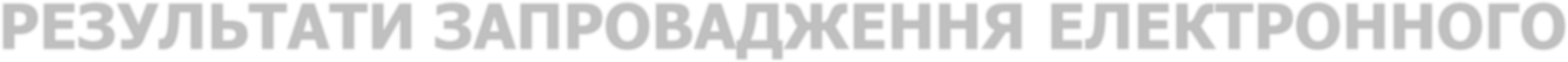 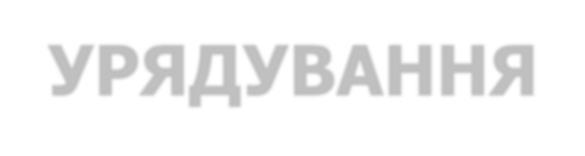 Для органів виконавчої влади та місцевого самоврядування
удосконалення системи управління, оптимізація структури державного апарату, значне зниження  фінансових і матеріальних витрат на його утримання;
єдиний	захищений	простір	інформаційних	ресурсів	і	документообігу	між	всіма	органами
виконавчої влади і місцевого самоврядування;
введення системи постійного контролю за ситуацією та розвитком міста в цілому і окремих  районів за всіма параметрами життєдіяльності міста, регіону або місцевості;
підвищення інвестиційної привабливості та конкурентоспроможності міста;
введення дієвої системи внутрішнього контролю за роботою органів виконавчої влади і місцевого  самоврядування та окремих посадових осіб з боку керівництва органів виконавчої влади і  місцевого самоврядування міста та їх підрозділів;
доступ державних службовців в режимі реального часу до необхідної інформації в межах їх  компетенції, можливість підвищувати їх кваліфікацію без відриву від місця роботи;
об'єднання	інформаційних	ресурсів	та	послуг	органів	виконавчої	влади	і	місцевого  самоврядування з метою зміцнення місцевого інформаційного простору;
зміцнення довіри до органів виконавчої влади і місцевого самоврядування міста і до держави в
цілому з боку мешканців та суб’єктів підприємницької діяльності;
більш	ефективна	взаємодія	і	співробітництво	з	державними	органами	зарубіжних	країн	і  міжнародних неурядових організацій.
5
Інновації в управлінні трудовими ресурсами
Соціальне включення
У науковій літературі можна зустріти різні терміни, що позначають  осіб, чи групи осіб, які виключені із процесів, що відбуваються в  громаді, або загалом у суспільстві. За визначенням, що  використовується в офіційних документах Європейського Союзу, під  соціальним виключенням мається на увазі, у першу чергу,  неможливість для особи, або групи осіб, жити в той спосіб, яким  існує переважна більшість членів певного суспільства.
До  таких  груп  можна  віднести  людей  з  обмеженими
можливостями,
залежності
з	розумовими	вадами,	з	різними	видами
(алкогольна,	наркотична),	безробітних,
неписьменних	чи	з	низьким	рівнем	освіти,	мігрантів,	людей  похилого віку тощо.
6
Інновації в управлінні трудовими ресурсами
Соціальне включення
Канадські та американські дослідники визначили ряд передумов, необхідних для успішної практики
соціального включення на рівні громади.
Наявність певного ступеня соціальної згуртованості серед місцевого населення.  Ініціативи із соціального залучення дають змогу досягти результатів лише там, де відчуття  приналежності до місцевої громади поділяють майже усі її мешканці.
Наявність високого рівня активності та участі у роботі добровільної організації.  Присутність активних членів добровільної організації сприяє започаткуванню ініціатив по  соціальному залученню та місцевому розвитку. Здатність добровільних організацій визначати нові  потреби і відповідні стратегії є однією з вирішальних складових успіху.
Наявність простору для підприємництва. Окрім існування добровільних організацій та  участі в їхній роботі, формуванню й розвитку ініціатив із соціального залучення з використанням  економічних заходів значною мірою сприяють підприємницька та організаційна культура (вміння  поєднувати цілі економічної життєздатності та соціальні вимоги, здійснювати ефективне і послідовне  управління та стратегічне планування).
Наявність місцевих інституцій, які віддають перевагу підходу, базованому на принципах  територіального партнерства.
Наявність відкритих для експерименту органів влади національного рівня: ініціативи у  сфері соціального залучення завжди потребують фінансової допомоги з боку держави.
7
Інновації в управлінні трудовими ресурсами
Неформальне професійне навчання – це набуття особою
професійних знань, умінь і навичок, не регламентоване місцем набуття,  строком та формою навчання.
Підтвердження результатів неформального навчання передбачає врахування  всіх вимог роботодавців до компетентності працівників відповідних  робітничими професій.
Сьогодні на ринку праці 56 % вакансій – робітничі професії. Разом  з  тим серед безробітних - 28 % не мають документів про професійну освіту.
Як  показує  досвід  європейських  країн,  визнання  результатів
неформального професійного навчання має позитивний  ефект як для працівників, які підвищують свій статус,  підприємств, виробництва, економічного розвитку країни.
соціальний
так	і	для
8
Інновації в управлінні трудовими ресурсами
Результати неформального професійного навчання за робітничими  професіями дозволяють:
визнати рівень робітничої кваліфікації людини незалежно від способу її  отримання, забезпечити конкурентоспроможність і розширити можливості  працевлаштування; скоротити терміни професійного навчання.
Результати неформального професійного навчання за робітничими
професіями	підтверджуються	документом	державного	зразка	про  присвоєння	(підвищення)
робітничої	кваліфікації	за
який	видається
результатами
суб’єктами
неформального	професійного	навчання,
підтвердження.
9
Стажування під час навчання – набуття досвіду і стажу роботи для молодих  фахівців
Новим законом передбачено, що студенти останніх курсів професійно-  технічних та вищих навчальних закладів мають право у вільний від навчання час  проходити стажування у роботодавців за професією, за якою здобувається освіта,  строком до шести місяців.

Державна підтримка молодих працівників для сільської місцевості
Закон передбачає державну підтримку молодих працівників, які вирішили  поїхати працювати в сільську місцевість. З метою залучення до роботи за відповідною  професією (спеціальністю) в селах і селищах молодому працівнику, який уклав трудовий  договір на строк не менш як три роки з підприємствами, установами та організаціями,  розташованими в таких населених пунктах, надаються житло на строк його роботи та  одноразова адресна допомога в десятикратному розмірі мінімальної заробітної  плати за рахунок коштів Державного бюджету України. Якщо ж молодий працівник  пропрацює в такому населеному пункті не менш ніж десять років, житло передається  йому у власність.
10
Ваучери на навчання — як засіб підвищення конкурентоспроможності на ринку  праці для громадян категорії «45+»

Особи, старші від 45 років, із страховим стажем не менше ніж 15 років мають  право до досягнення пенсійного віку на одноразове отримання ваучера для  підтримання їх конкурентоспроможності шляхом перепідготовки, спеціалізації,  підвищення кваліфікації за професіями та спеціальностями для пріоритетних видів  економічної діяльності. Вартість такого ваучера встановлюється в межах вартості  навчання, але не вище ніж 10 прожиткових мінімумів для працездатних осіб. Оплата  ваучера здійснюється за рахунок коштів Фонду загальнообов’язкового державного  соціального страхування України на випадок безробіття. Особа може самостійно  обирати професію чи спеціальність для перепідготовки або підвищення кваліфікації з  переліку професій, затвердженого Кабінетом Міністрів України, а також навчальний  заклад, в якому вона бажає здійснювати навчання.
11
Інновації в управлінні трудовими ресурсами
Стимулювання самозайнятості населення і підприємницької ініціативи

Надання безоплатних індивідуальних та групових консультацій з питань  організації та провадження підприємницької діяльності із залученням на  громадських засадах працівників органів державної влади. Надання таких  консультацій організовується для фізичних осіб, які мають намір започаткувати  підприємницьку діяльність або вже здійснюють таку діяльність. Консультації  надаватимуться представниками компетентних органів, а також органів місцевого  самоврядування, об’єднань роботодавців, профспілок, асоціацій підприємців, банків,  бізнес-центрів, бізнес-інкубаторів, фондів підтримки малого підприємництва,  лізингових компаній, консультативних центрів, інших підприємств, установ та  організацій, які за напрямами діяльності сприяють розвитку та підтримці малого і  середнього підприємництва.
12
Інновації в управлінні трудовими ресурсами
Організація громадських робіт

Громадські роботи є суспільно корисними, такими, що організовуються для  додаткового стимулювання мотивації до праці і матеріальної підтримки безробітних  та інших категорій осіб і виконуються ними на добровільних засадах.
Фінансування таких робіт для зареєстрованих безробітних та працівників на  підприємстві, які перебувають у простої, здійснюватиметься за рахунок коштів Фонду  загальнообов’язкового державного соціального страхування України на випадок  безробіття та місцевих бюджетів пропорційно рівними    частинами.  Такі  виплати спрямовуються на заробітну плату осіб, що беруть участь у громадських  роботах, оплату їхнього проїзду до місця тимчасової роботи та інші витрати, необхідні  для проведення таких робіт.
13
Інновації в управлінні трудовими  ресурсами
Формування	соціально-професійних	об’єднань,	що  працюють на місцевому рівні, це:
НДО (Недержавні некомерційні організації), що надають  послуги в сфері освіти, культури, медицини та спорту;
Об'єднання за інтересами,	що працюють	при районних  бібліотеках і будинках культури, тощо;
Сусідські	громади	і	комітети	територіального
громадського самоврядування.
14
Інновації в управлінні трудовими ресурсами
Проекти стимулювання індивідуальної активності громадян
Розробка і реалізація суспільно значущих проектів з обов'язковою умовою залучення
жителів на локальному рівні
Проекти залучення: надання грантів для НДО під проекти, що передбачають пряме  вивчення думок жителів і залучення громадян у проекти.
Кооперативні проекти: стимулювання кооперації окремих індивідів для вирішення  актуальних для них проблем, реалізацію об'єднуючих ідей.
Індивідуальні проекти: стимулювання індивідуальної активності громадян щодо  реалізації своїх ідей, спрямованої на формування співтовариств і включення їх в  інформаційне поле НДО.
Стимулювання обміну досвідом: надання грантів для учасників низових об'єднань,  активістів НДО, які передбачають короткострокові поїздки для обміну досвідом і  отримання знань у сфері громадянської освіти

Підтримка нетрадиційних та інноваційних форм підвищення соціальної активності  (публічні лекції, дискусії, диспути тощо) щодо місцевого економічного розвитку.
15
Інновації в управлінні трудовими ресурсами
HRM - управління персоналом
HRM (human resources management, управління персоналом, HR-менеджмент)
- область знань і практичної діяльності, спрямована на залучення в  організацію кваліфікованого персоналу, здатного виконувати покладені на  нього обов'язки, і оптимальне його використання.

Основні	методи	управління	персоналом,	які	реалізуються	за	допомогою
HRM-системи:
Економічні:  матеріальне  стимулювання  і  санкції,  фінансування  і
кредитування, зарплата, собівартість, прибуток, ціна.
Організаційно-розпорядчі:	підтримка
дисципліни,
примусу,
покладання  нормативно-
відповідальності,	застосування	засобів
документальне закріплення функцій.
Соціально-психологічні:	мотивація,	моральне	заохочення,	соціальне
планування.
16
Інновації в управлінні трудовими ресурсами
Згідно	з	матеріалами	Forrester	Research,	сучасні	інтегровані	HRM-системи
містять шість основних функціональних блоків, які відповідають за:

розрахунок заробітної плати,
облік співробітників,
рекрутинг,
управління талантами,
управління ефективністю і навчанням,
взаємодія користувачів з системою.
17
Інновації в управлінні трудовими ресурсами
Основні завдання, які вирішуються HRM-системою:

Комплектація штату підприємства відповідно до стратегії його розвитку в коротко-
, середньо- та довгостроковій перспективах.
Залучення, утримання та мотивація найбільш кваліфікованого персоналу.
Створення системи підготовки керівного резерву, забезпечення наступництва  керівництва і зниження ризику кадрових втрат.
Орієнтація служби управління персоналом на досягнення виробничих результатів.
Забезпечення розвитку і навчання персоналу відповідно до цілей діяльності
підприємства і його підрозділів;
Реалізація оптимальної та з низькими витратами функції обліку в сфері управління
персоналом.
18
Інновації в управлінні трудовими ресурсами
Кейс (приклад у додатку)
Позич ідеї у Нью-Йорка. Чого не вистачає українським містам?
Формування креативного середовища. http://biggggidea.com/practices/1149
Креативні (творчі) міста (села) розвивають свою м’яку інфраструктуру: вони  намагаються приваблювати висококваліфіковану і гнучку робочу силу,  мислителів, творці та виконавців.
Креативним може бути не лише генерація та застосування ідей, але й створення
можливості для їх появи через стимулювання розвитку людських ресурсів.
Креативне місто таким чином живить, приваблює і підтримує таланти, і  внаслідок цього може мобілізувати ідеї і творчі організації для  вирішення  проблем. Антропогенне середовище – його налаштування та використання –  має вирішальне значення для створення привабливого міського середовища.

Застосовуйте креативні підходи до розвитку!
19
Інновації в управлінні трудовими ресурсами
Дискусія
«Як створити умови для впровадження
інноваційних форм підготовки та	розвитку  трудових ресурсів на території ?»..
20